Выделите общий звук в названиях картинок, запишите букву, составьте слово
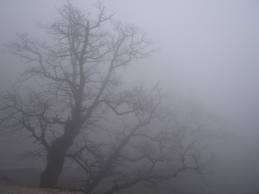 [ М ]
Выделите общий звук в названиях картинок, запишите букву, составьте слово
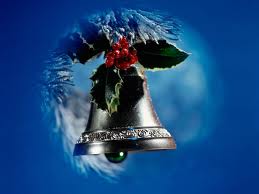 [ К ]
Выделите общий звук в названиях картинок, запишите букву, составьте слово
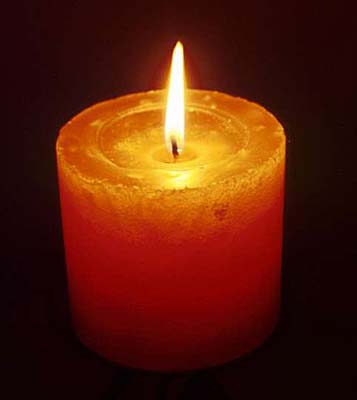 [ A ]
Выделите общий звук в названиях картинок, запишите букву, составьте слово
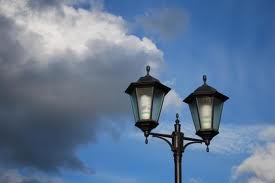 [ А ]
Выделите общий звук в названиях картинок, запишите букву, составьте слово
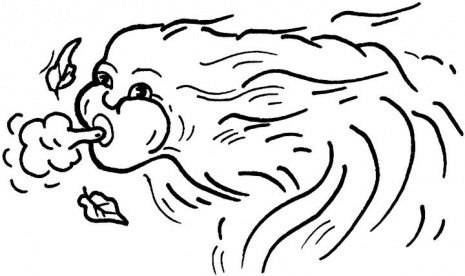 [ Р ]
Выделите общий звук в названиях картинок, запишите букву, составьте слово
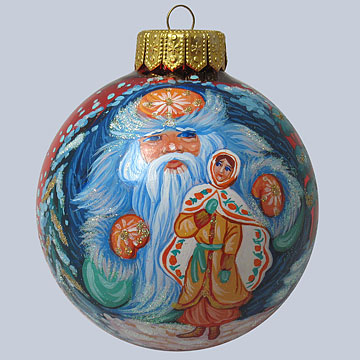 [ Ш ]
МКААРШ
МАРШАК
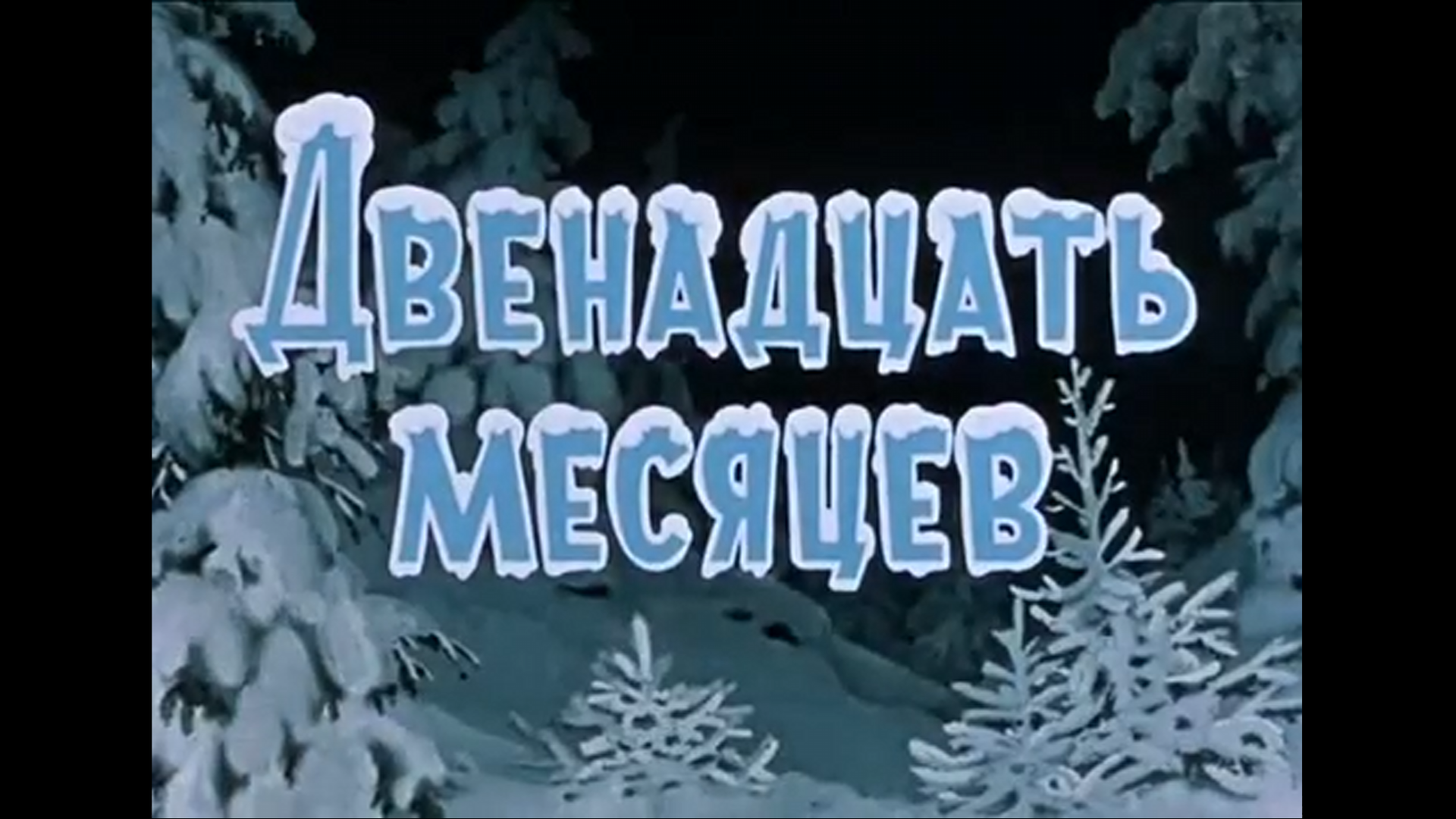 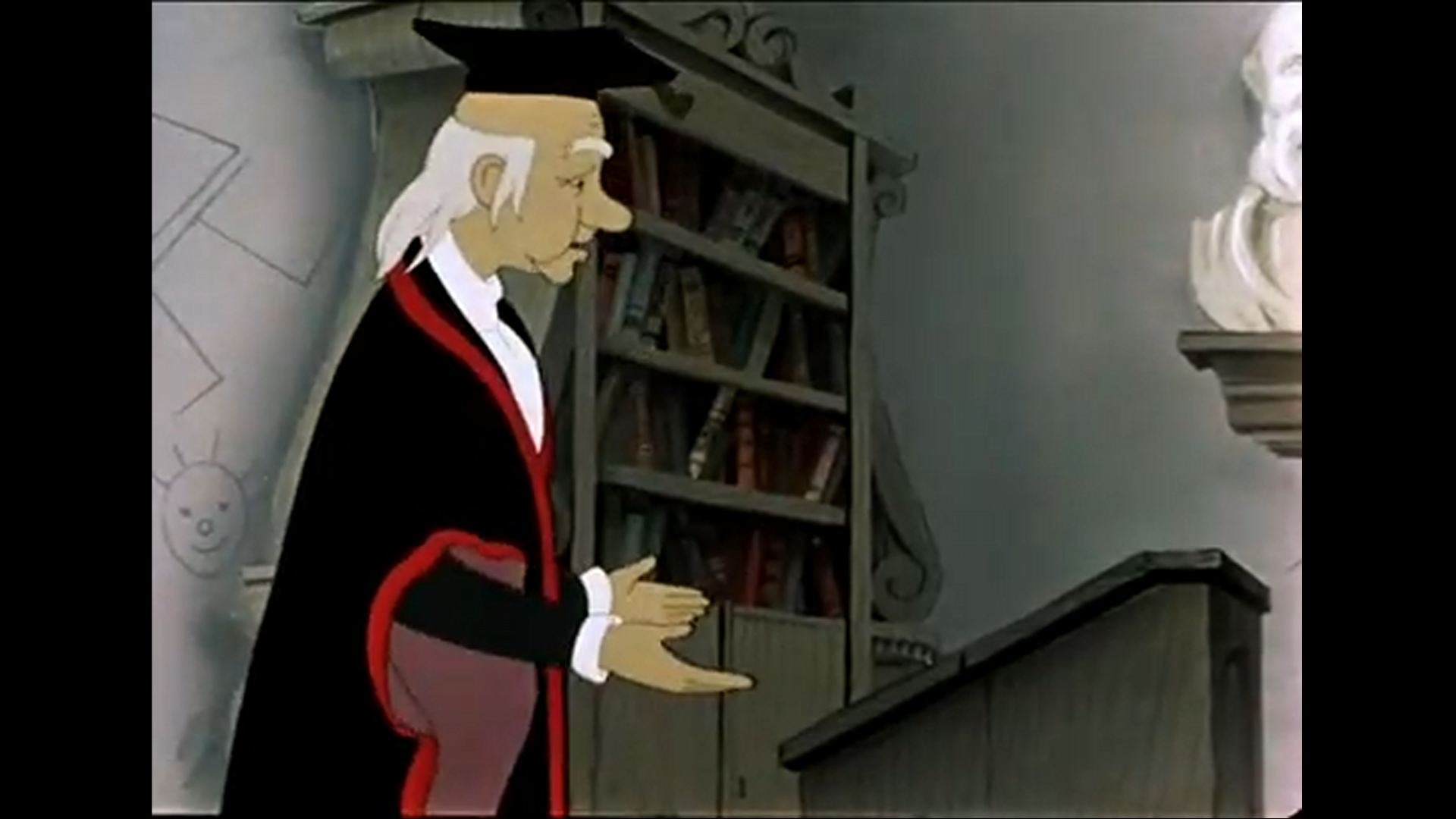 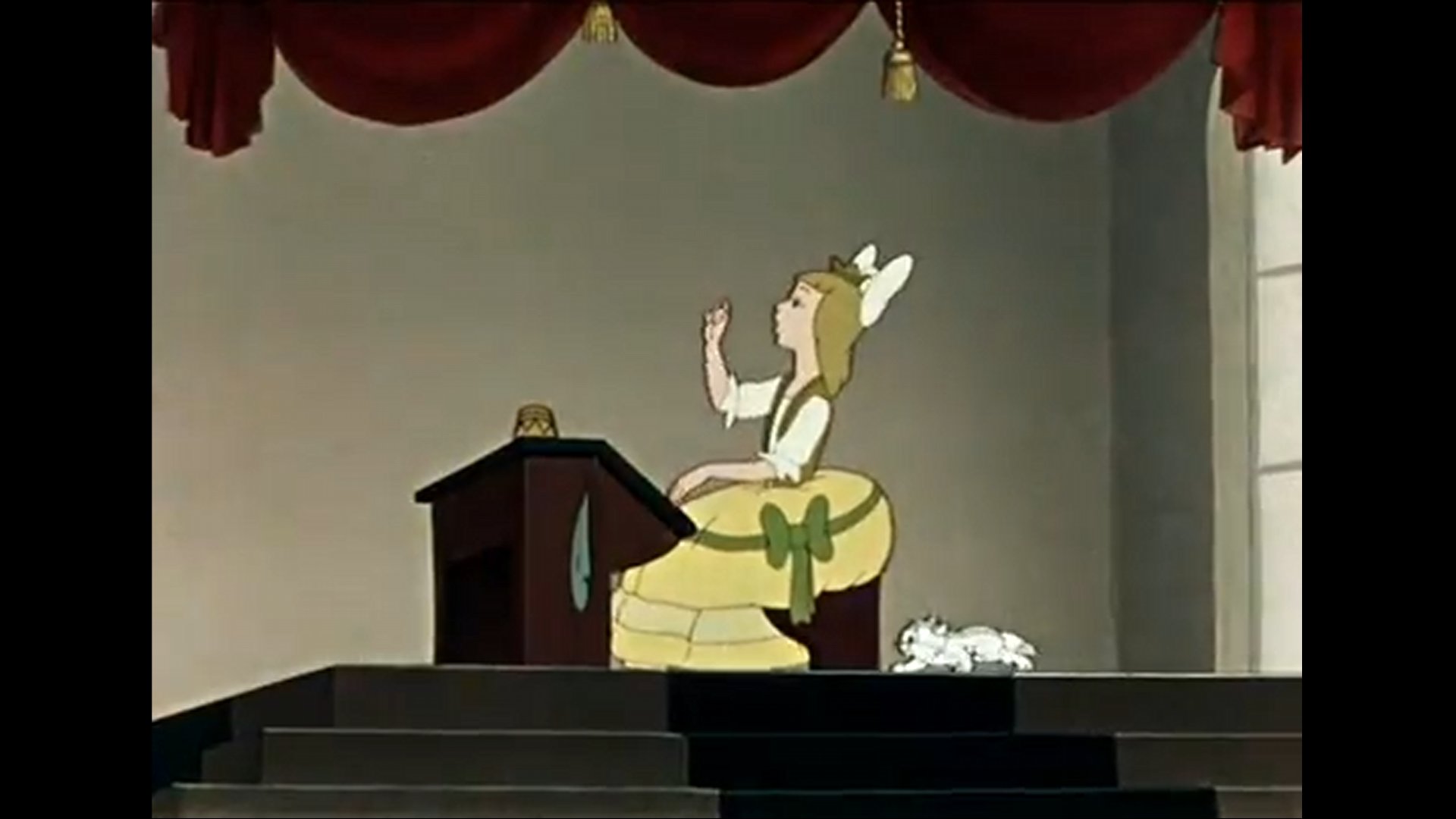 Подобрать звуковые схемы к картинкам
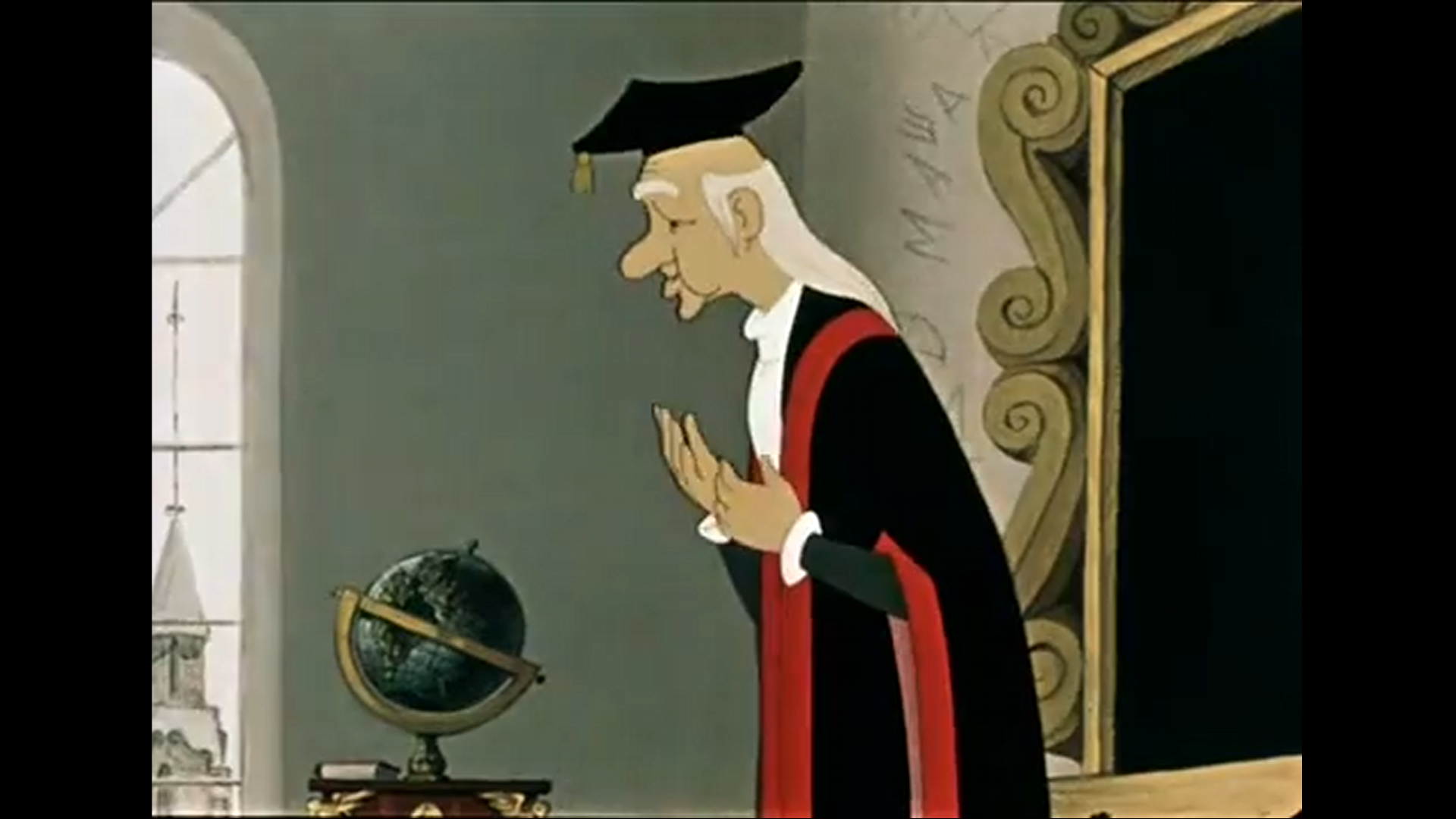 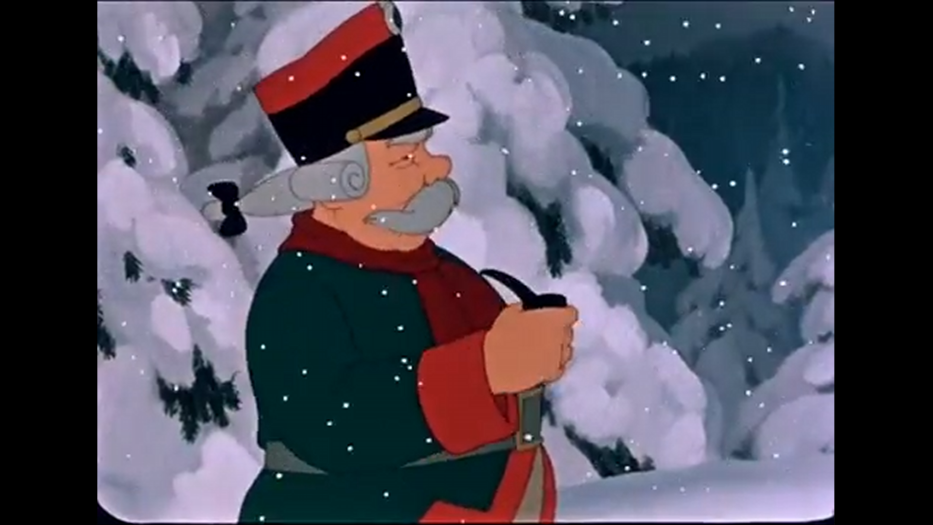 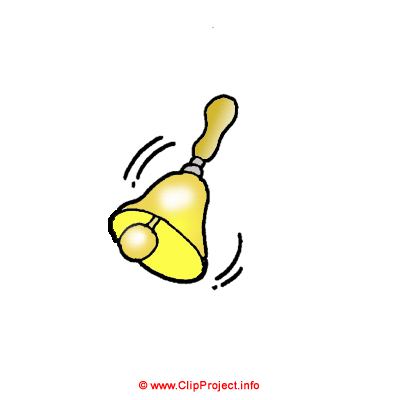 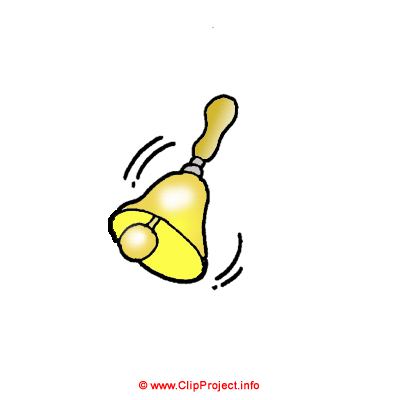 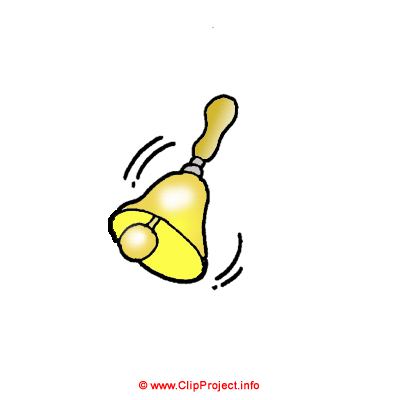 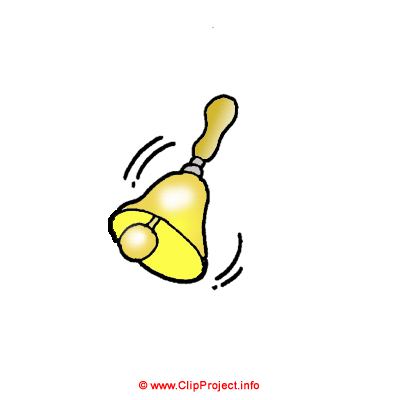 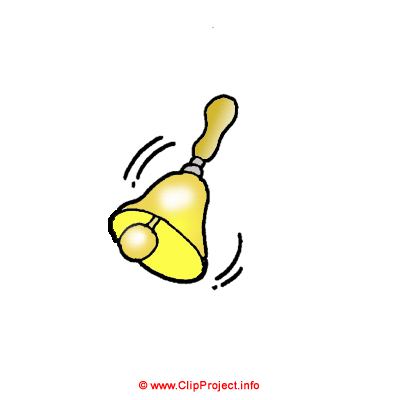 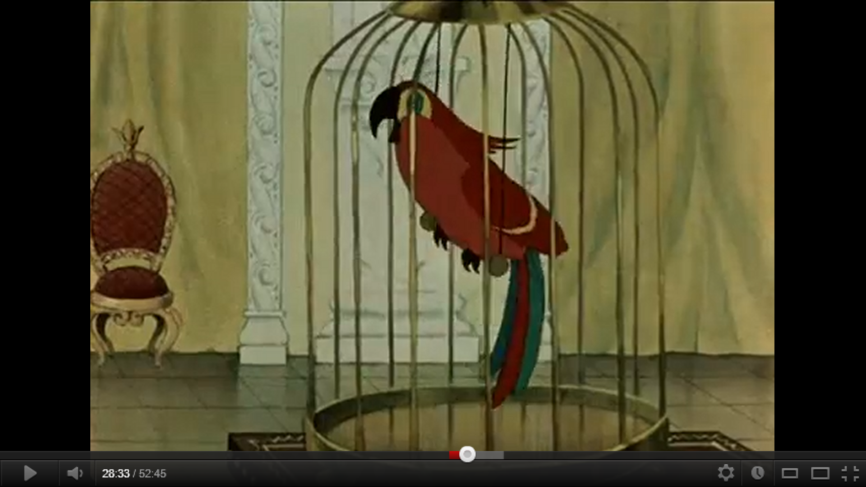 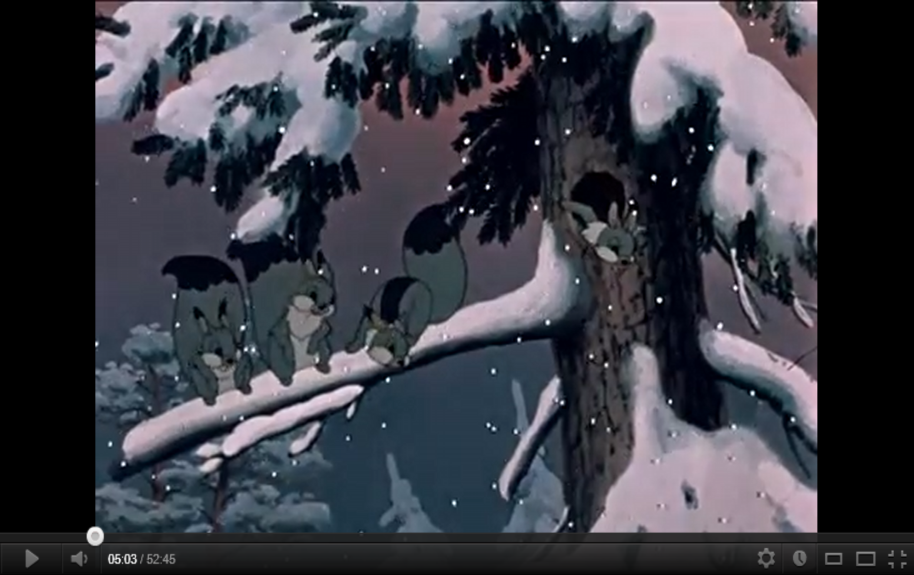 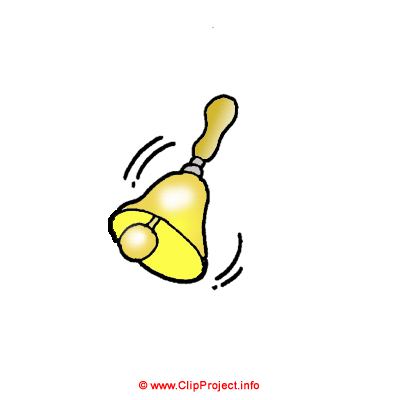 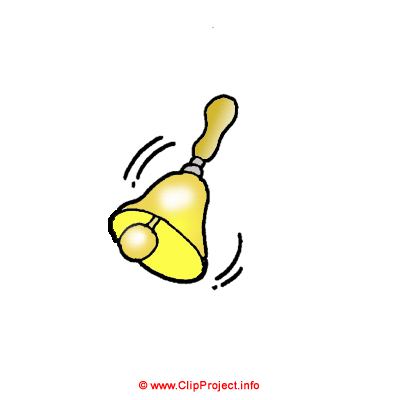 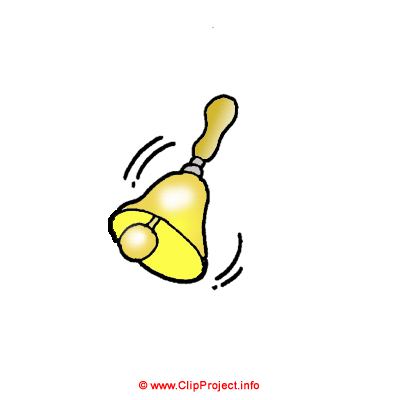 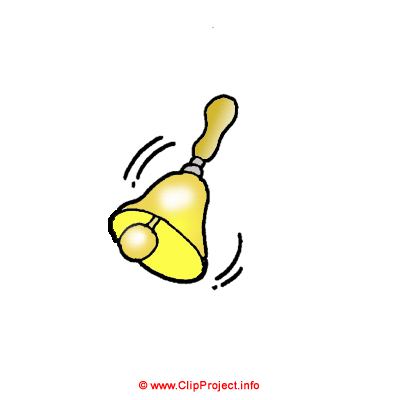 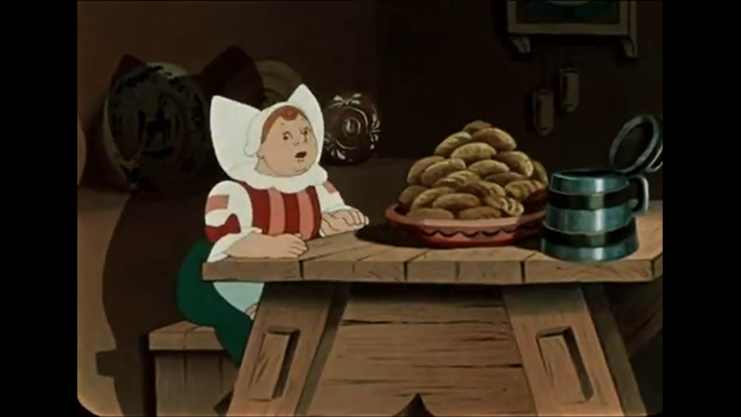 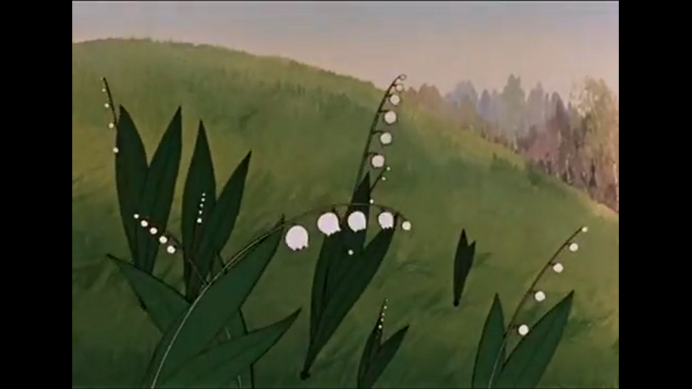 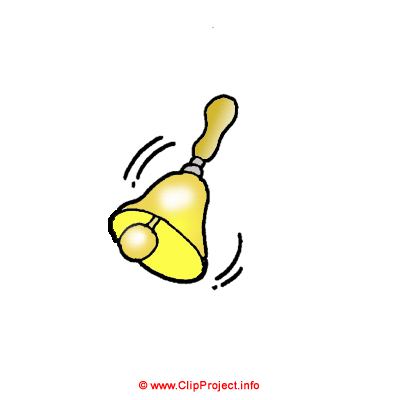 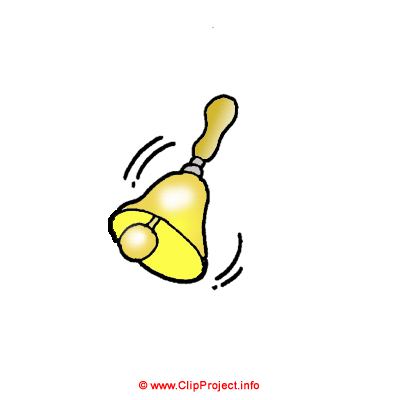 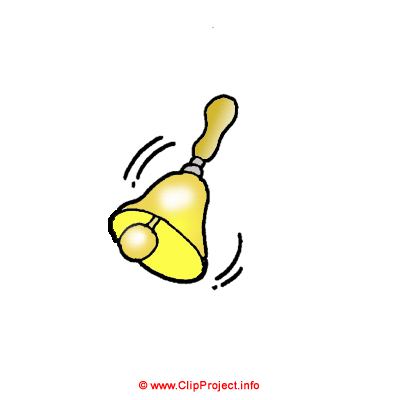 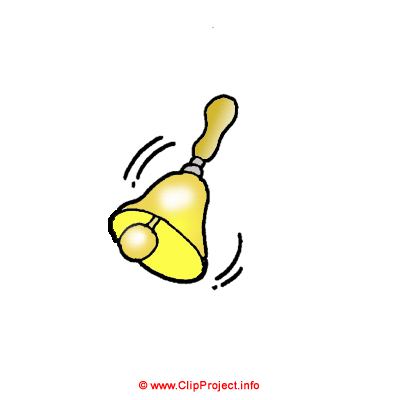 Разгадайте кроссворд
Разгадайте кроссворд
Разгадайте кроссворд
Разгадайте кроссворд
Разгадайте кроссворд
Разгадайте кроссворд
Разгадайте кроссворд
Разделить текст на слова
Подпраздникновогодний
Издалимыприказ.
Пускайцветутсегодня
Подснежникиунас.
Под  праздник  новогодний
Издали  мы  приказ.
Пускай  цветут  сегодня
Подснежники  у  нас.
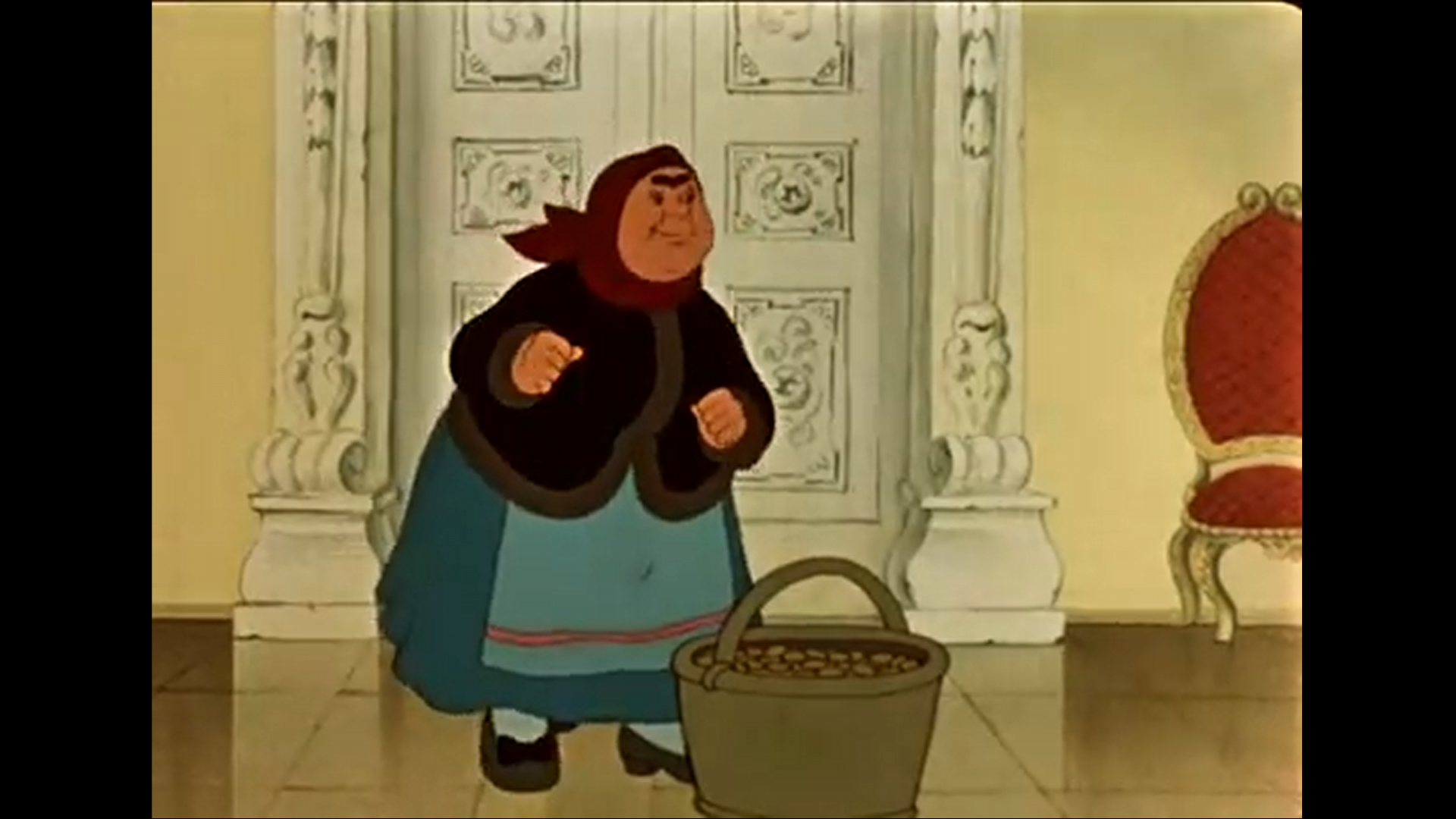 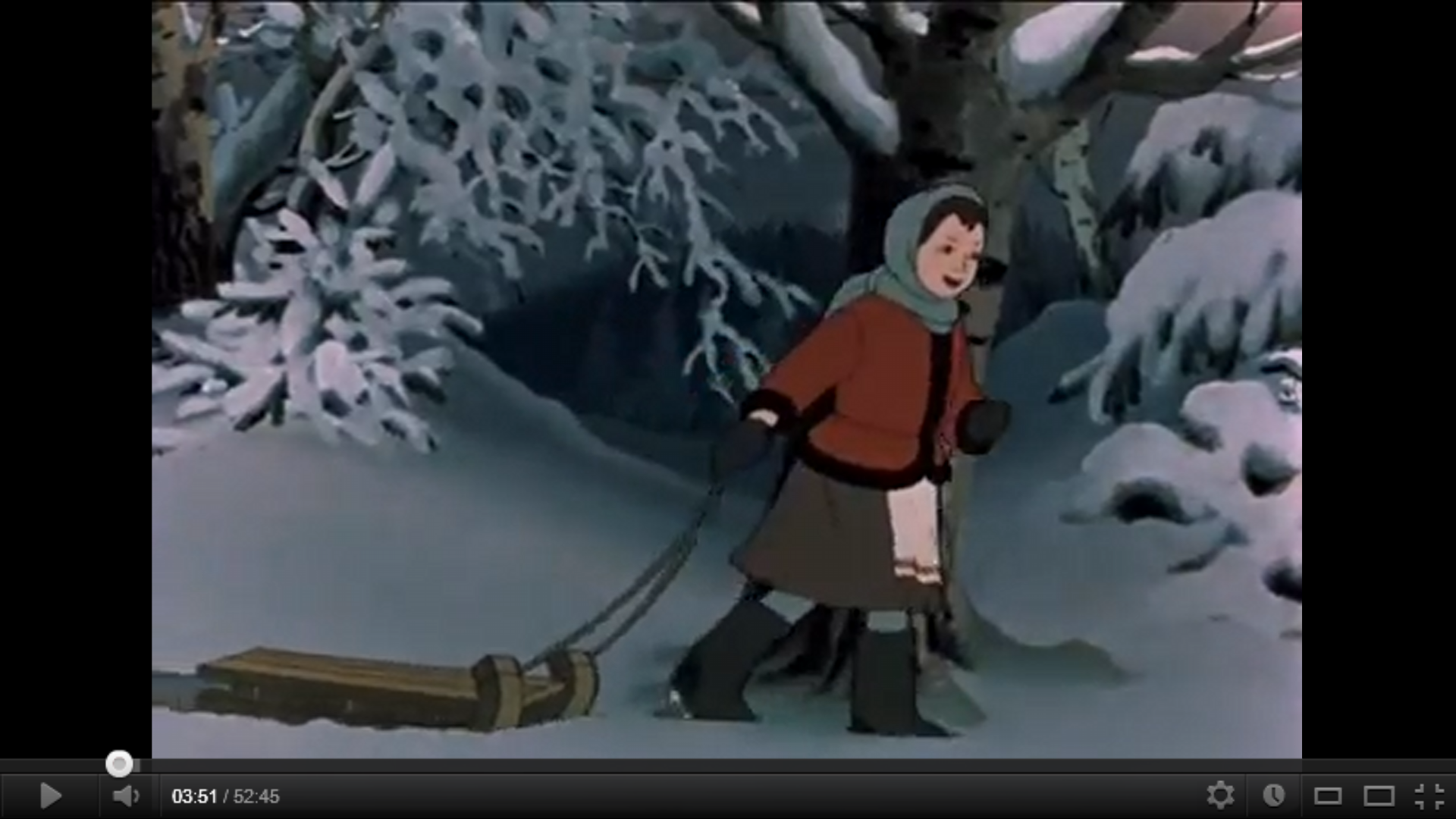 В названии какой картинки находится звук на указанном месте
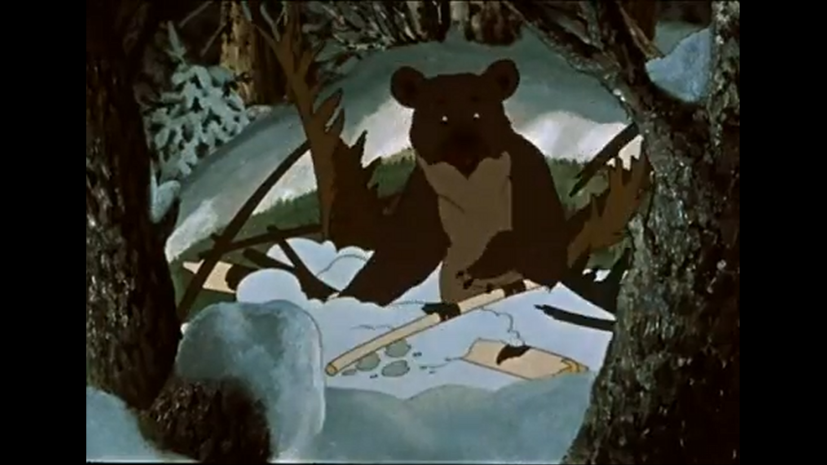 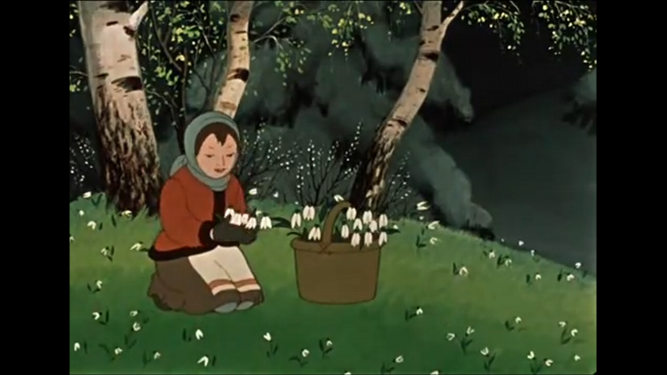 [ж] - 7
[б’] - 5
[в’] - 4
[ш] - 5
[и] - 6
[н’] - 6
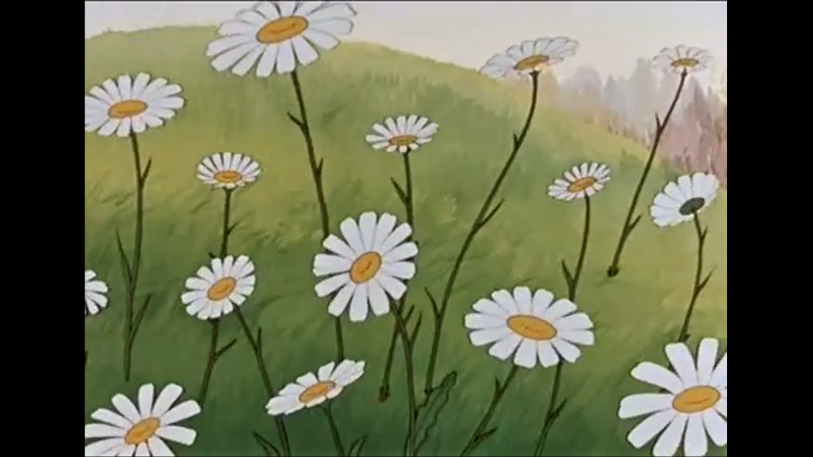 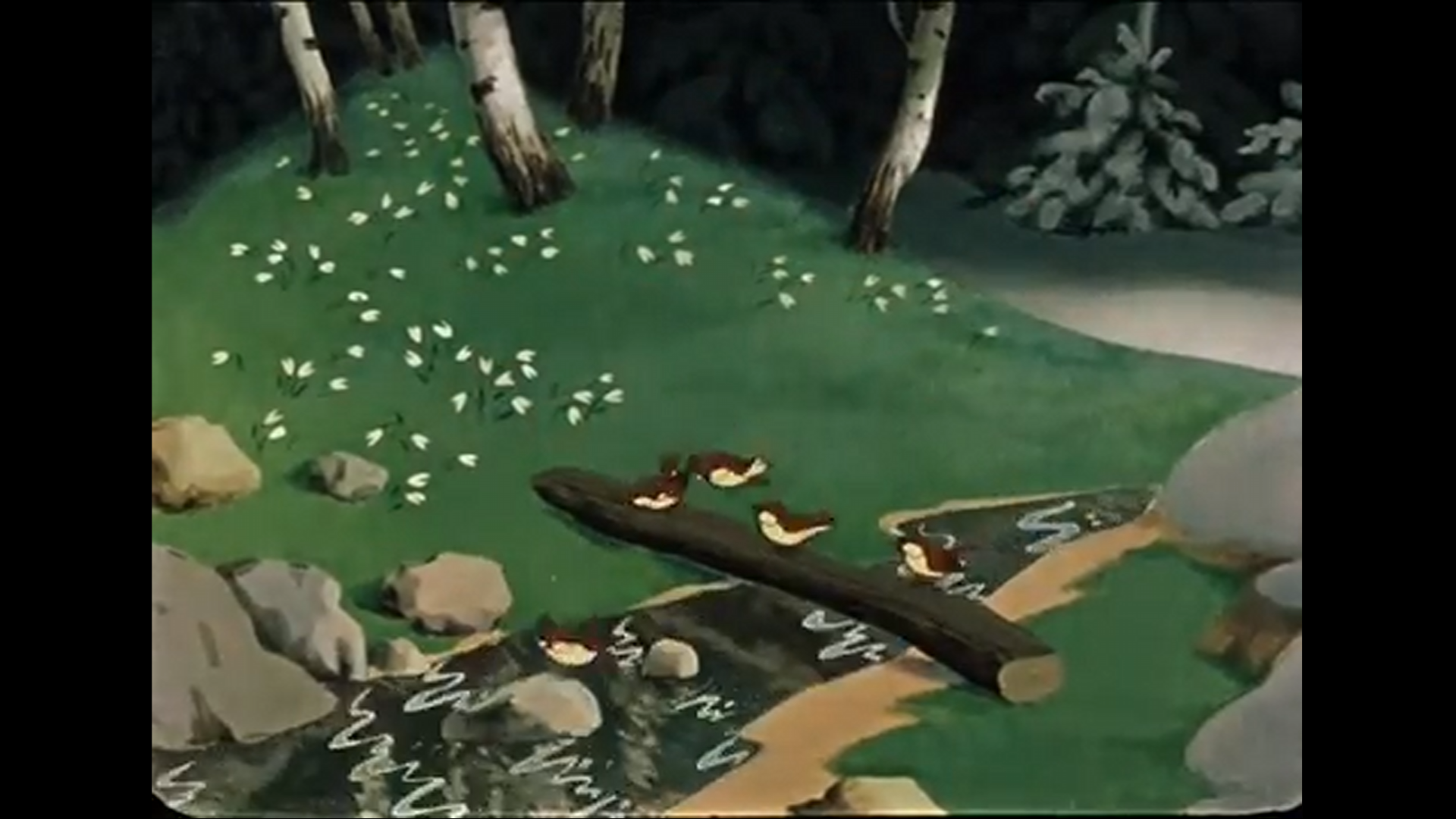 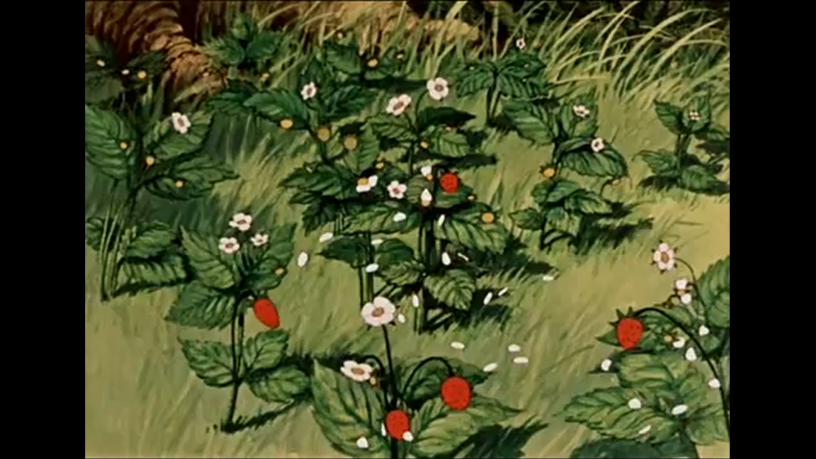 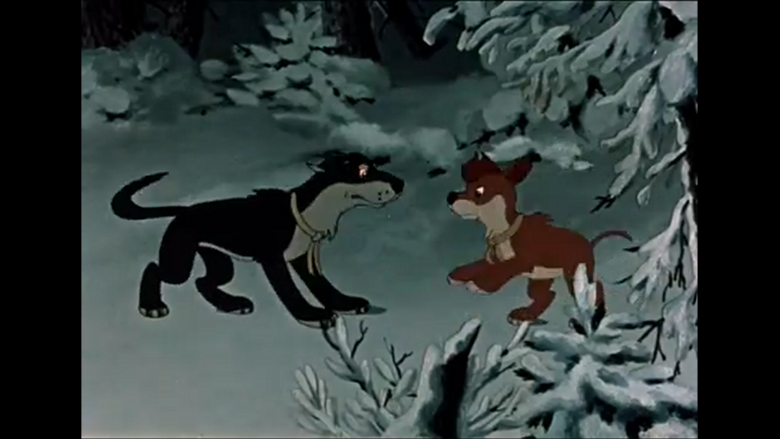 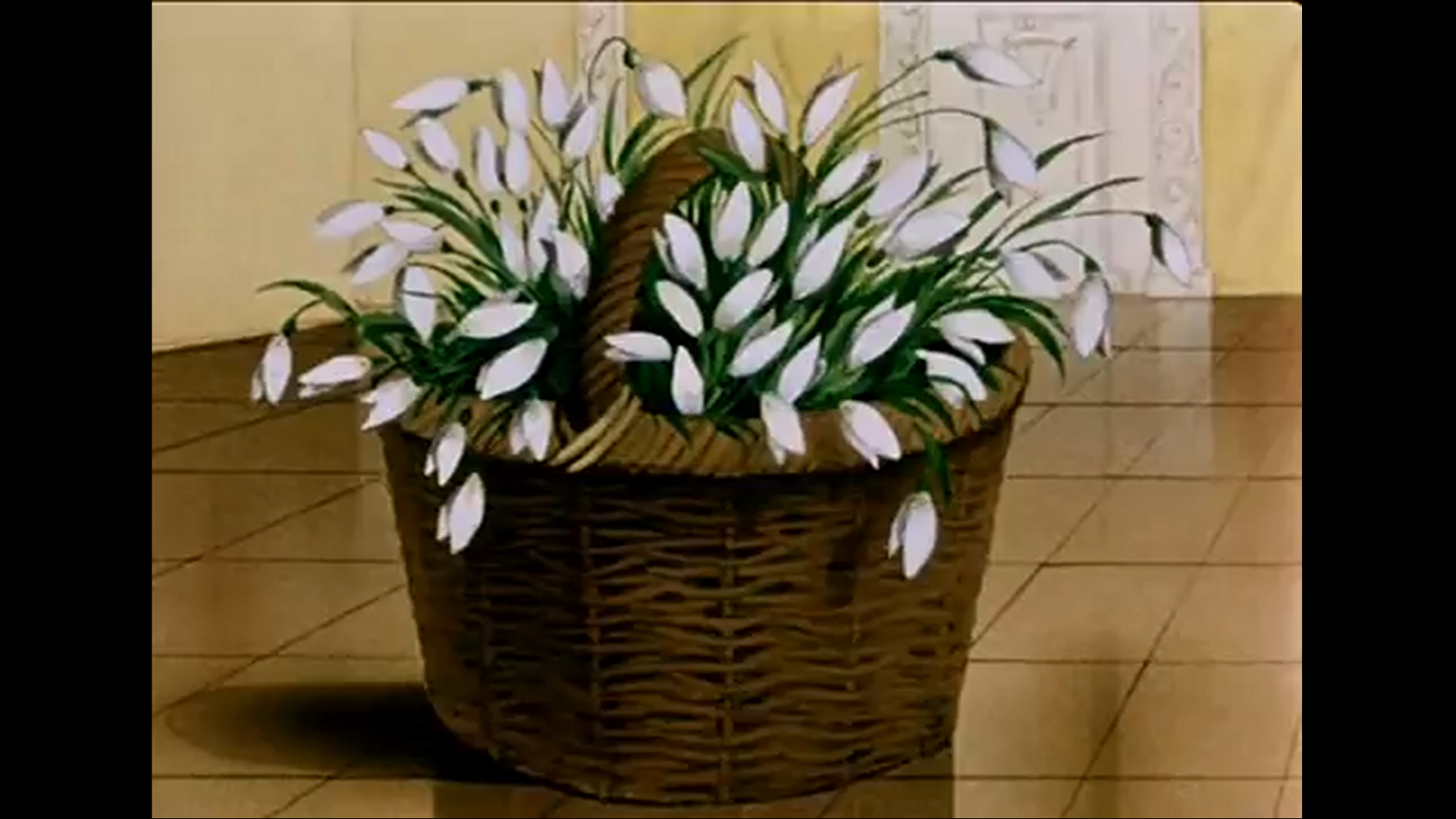 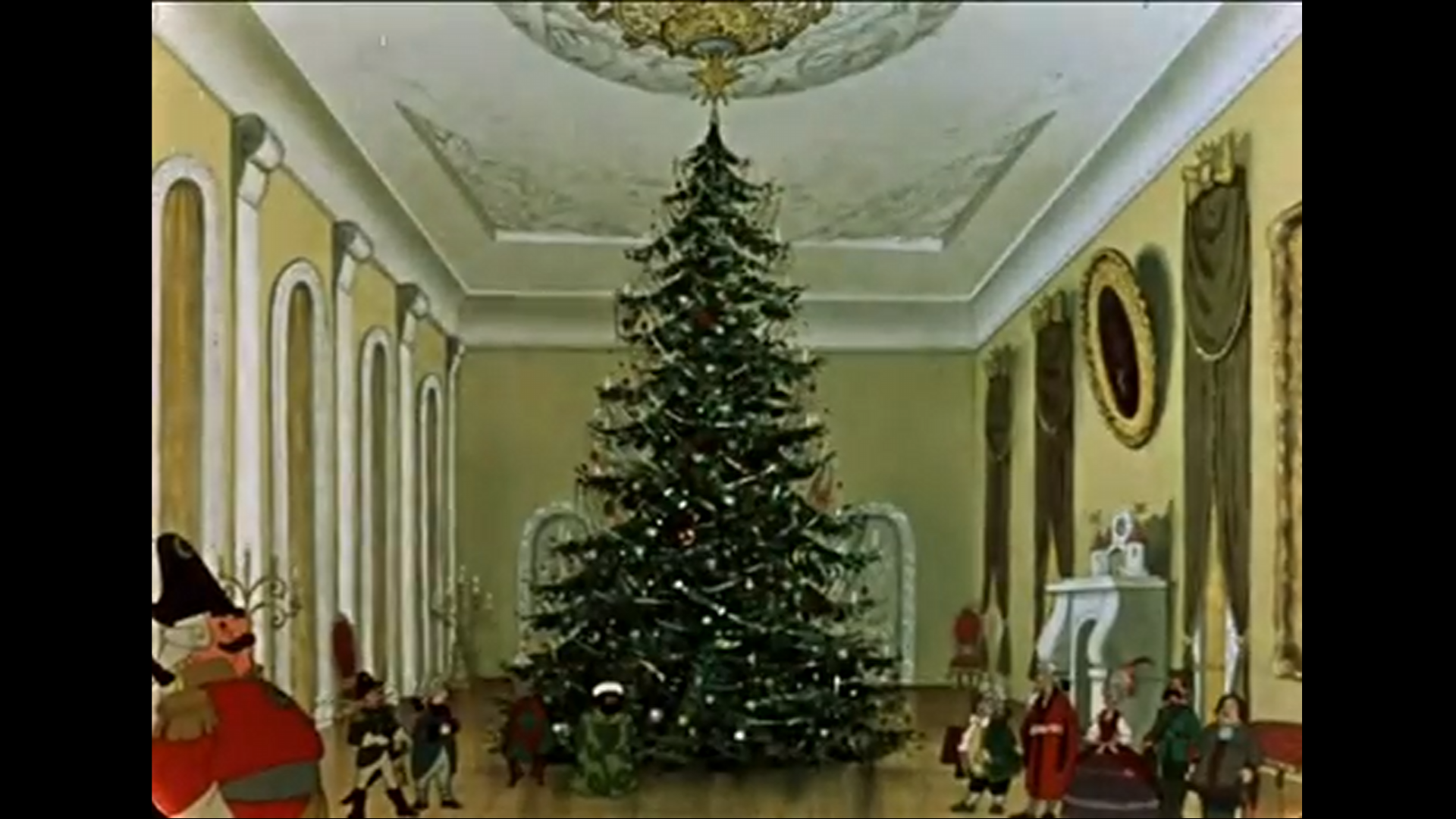